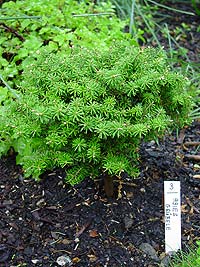 Голосеменные растения
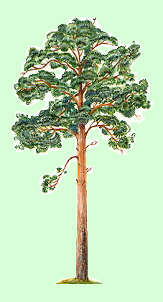 Из  истории
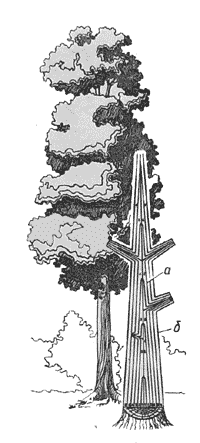 Голосеменные - наиболее древняя группа семенных растений. Появились они на Земле свыше 350 млн. лет назад, задолго до возникновения покрытосеменных. Отпечатки семенных папоротников находят в глубоких слоях земной коры.
Древняя группа семенных растений
К голосеменным относится около 700 видов деревьев, кустарников, лиан. В состав отдела голосеменных входят несколько классов, из которых наиболее распространен класс хвойных.
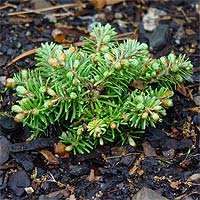 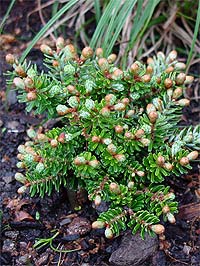 Особенности голосеменных растений
Главной особенностью этих растений является размножение с помощью семян. Семена развиваются из семязачатков (семяпочек) и лежат открыто (голо) на чешуях женских шишек. Отсюда и название - голосеменные.
 Другая особенность голосеменных растений – 
     полная независимость процесса 
     оплодотворения от присутствия 
     воды благодаря появлению
 пыльцевой трубки, по которой 
мужские гаметы движутся к женской.
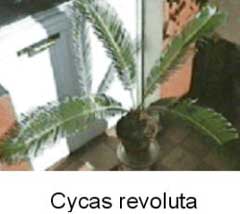 Классы голосеменных
Отдел голосеменных объединяет 6 классов: семенные папоротники, 
     саговниковые, 
     беннетитовые, 
     гнетовые, 
     гинкговые, 
     хвойные. 
К настоящему времени семенные папоротники, беннетитовые полностью вымерли и об их существовании свидетельствуют лишь отпечатки и окаменелости различных органов этих растений. 
Из гинкговых до наших дней дожил всего один вид - гинкго двулопастный.
Класс хвойных
Самый многочисленный и наиболее распространенный класс современных голосеменных - хвойные. Их насчитывают всего около 560 видов, несмотря на то, что по древности хвойные превосходят все ныне живущие голосеменные. Самые древние из хвойных - растения семейства сосновых (сосна, ель, пихта
 и др.). Они существуют более 300 млн. лет и сохранили основные черты строения своих предков.
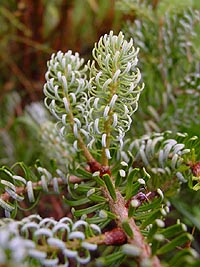 Сосна обыкновенная
Особенности строения и жизнедеятельности голосеменных можно рассмотреть на примере сосны обыкновенной. 
Это дерево высотой до 40 - 50 м, живет до 400 лет, растет повсюду: на бедных песчаных почвах, сфагновых болотах, известняковых склонах.
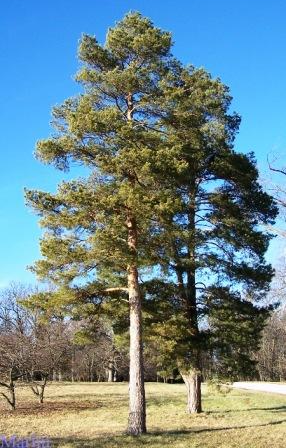 Сосна - засухоустойчивое растение
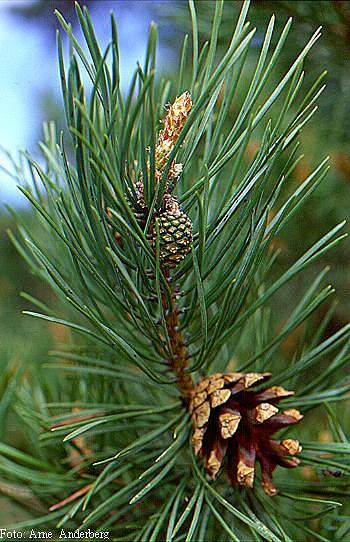 Сосна - засухоустойчивое растение. Это обусловлено тем, что ее листья - хвоинки - узкие, длинные, покрытые тонкой плотной кожицей с небольшим числом устьиц. Поэтому сосны экономно испаряют воду, легко переносят засуху. Хвоя содержит витамин С, выделяет вещества, называемые фитонцидами, которые убивают болезнетворные микробы.
Сосна - светолюбивое растение
Сосна - светолюбивое растение. Она одна из первых заселяет свободные от леса участки, но плохо переносит затенение.В лесу у сосны хорошо развиваются глубинные корни, а на песчаной почве и поверхностные корни. У сосен, растущих на болотах, развиваются только поверхностные корни. На корнях часто поселяются гифы грибов, образуется микориза, за счет чего улучшается снабжение дерева водой и минеральными солями.
Древесина сосны
Древесина сосны состоит в основном из трахеид, имеющих на поперечном срезе многоугольную или, реже, округлую форму. На радиальных стенках их в один или два ряда располагаются окаймленные поры. В древесине четко выражены годичные кольца, поэтому установить возраст сосны не составляет труда.
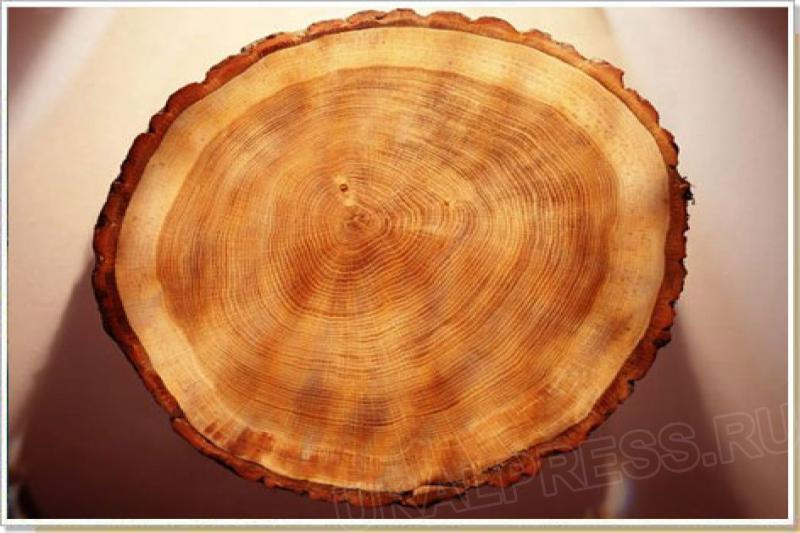 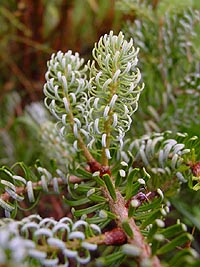 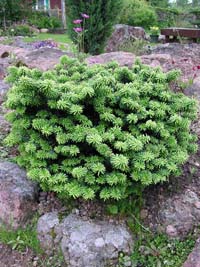 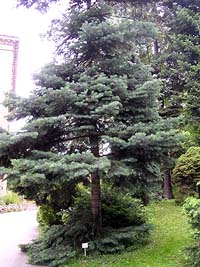 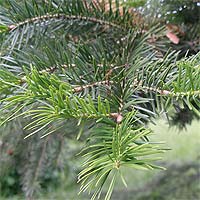 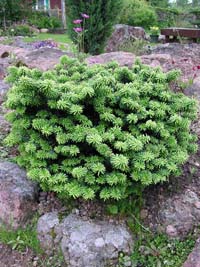 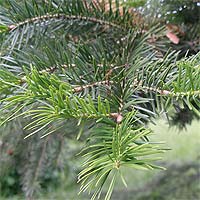 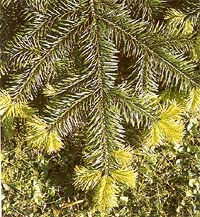 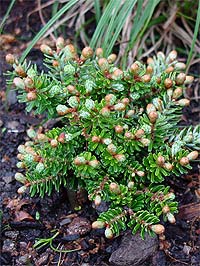 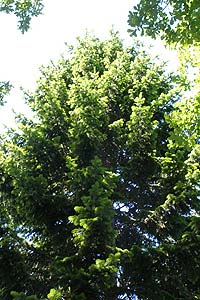 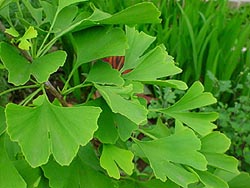 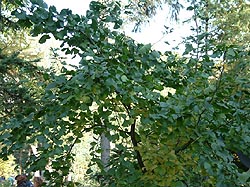 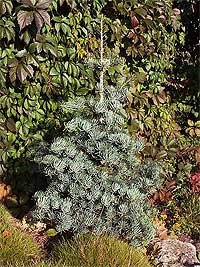 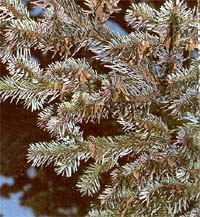 Растения образуют сообщества
Голосеменные растения в природе образуют сообщества. Наиболее распространенное сообщество хвойных - тайга, которая огромными массивами простирается в северном полушарии. Виды хвойных доминируют в тайге, образуют первый ярус. Это организмы-производители, их семена, хвоя, кора служат пищей для организмов-потребителей, крона деревьев - местом для гнездования, укрытия от непогоды и врагов. Хвойные - начальное звено в круговороте веществ в тайге.